At the beach
Beach bag
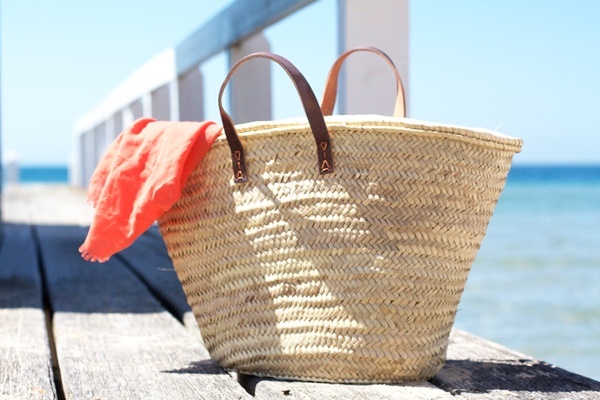 Frisbee
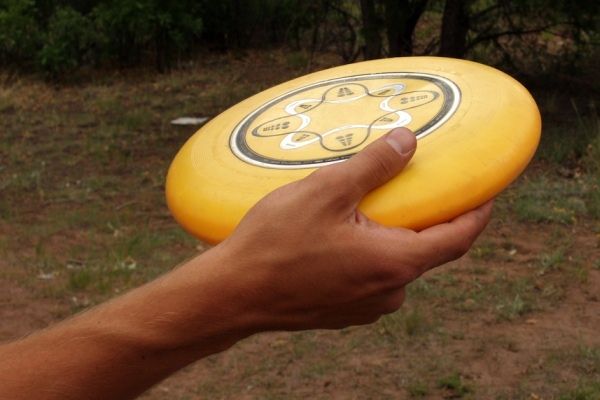 Ice cream
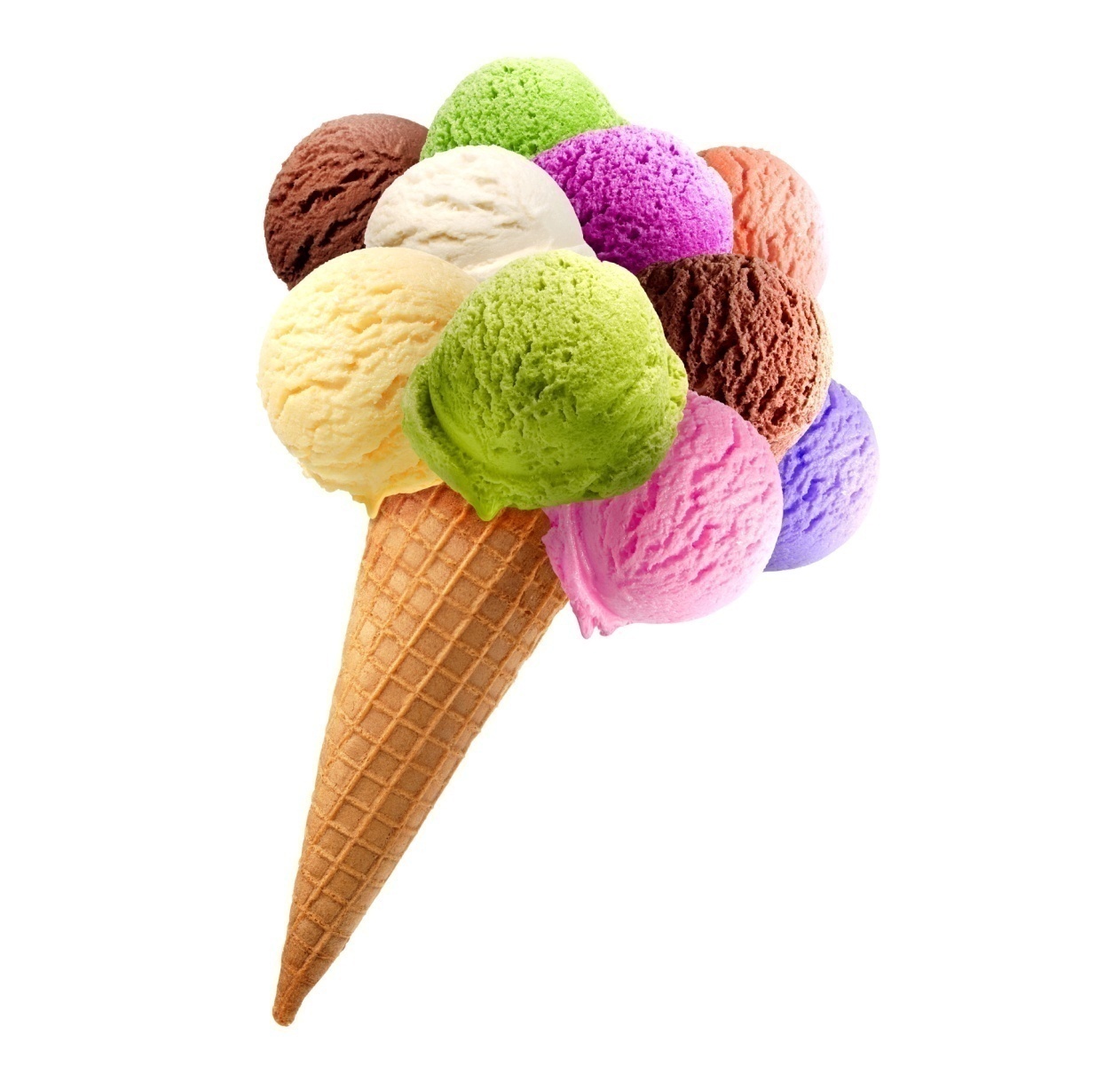 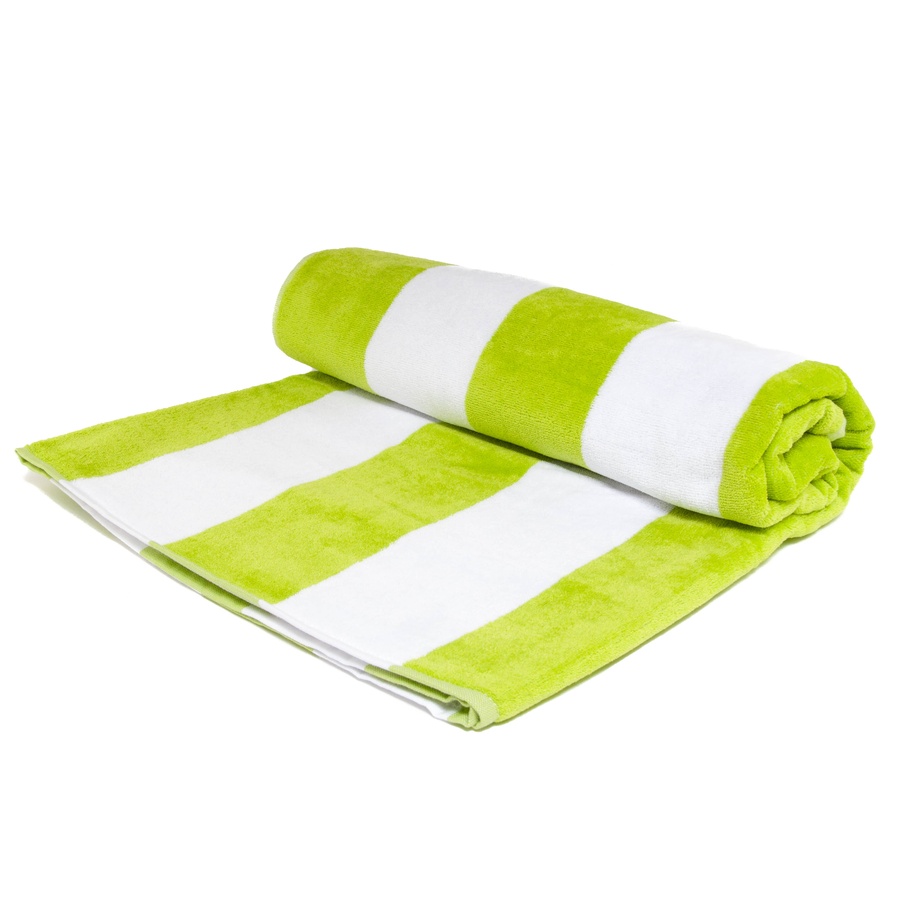 Towel
Drink
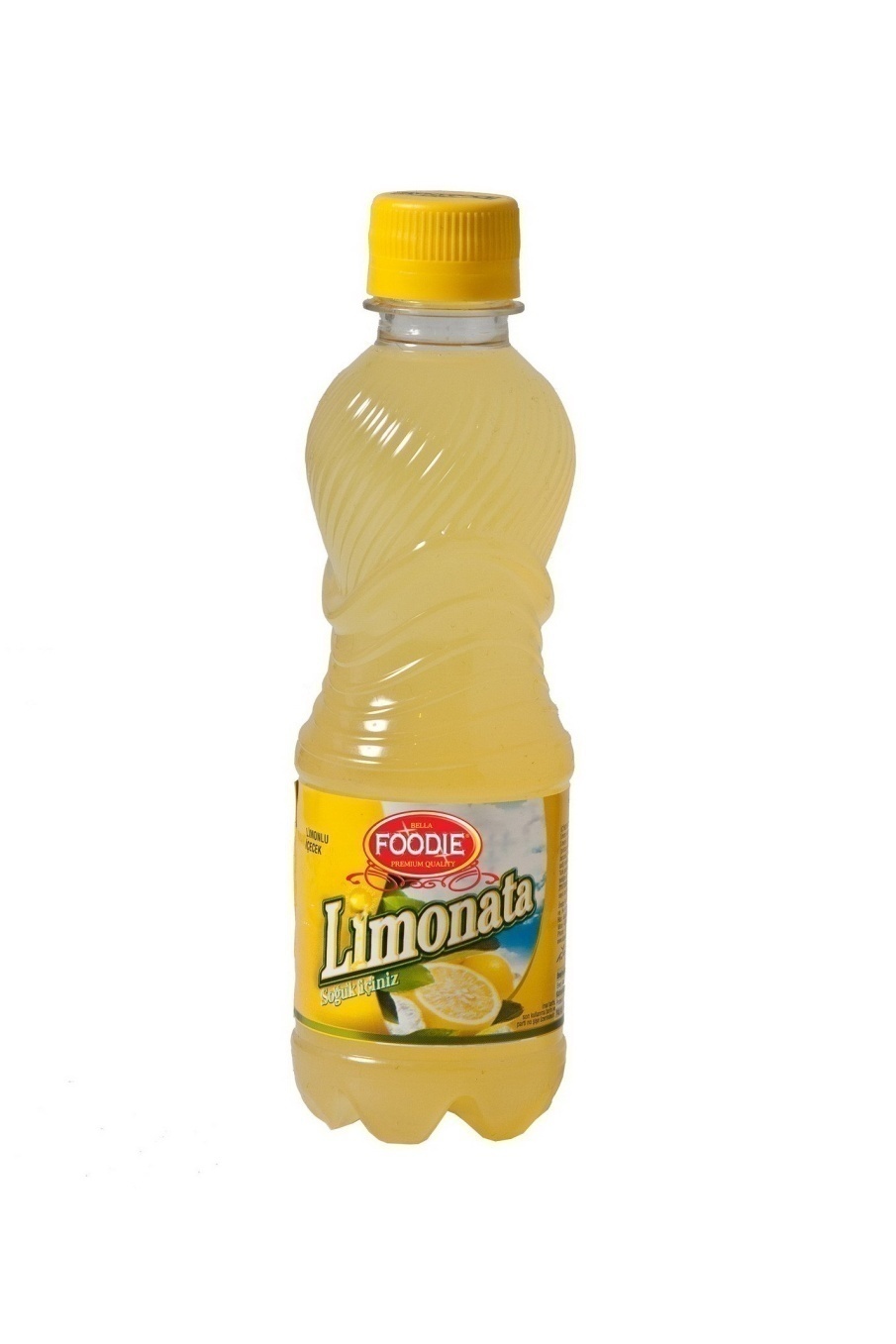